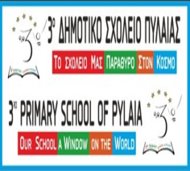 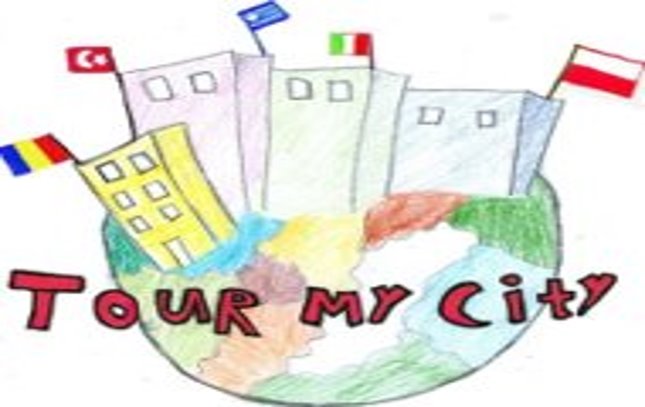 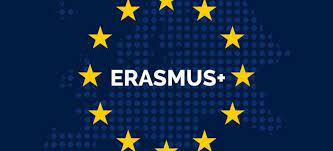 The Greek Delegation to Acate, Sicily

Mr Kompos Konstantinos (Phd), Headteacher

Mrs Aza Katerina (Msr) :  Deputy Headteacher, 
		Teacher & Erasmus+ Programme School Coordinator 

Mrs Manoli Anneta: ICT Teacher 

Mr Porfyriadis Vaios (Msr) : School Nurse
During the month dedicated to Italythe Erasmus+ Club members did a research and a presentation of the country.After that they explored further by participating in some online quizzes.
The presentation in class
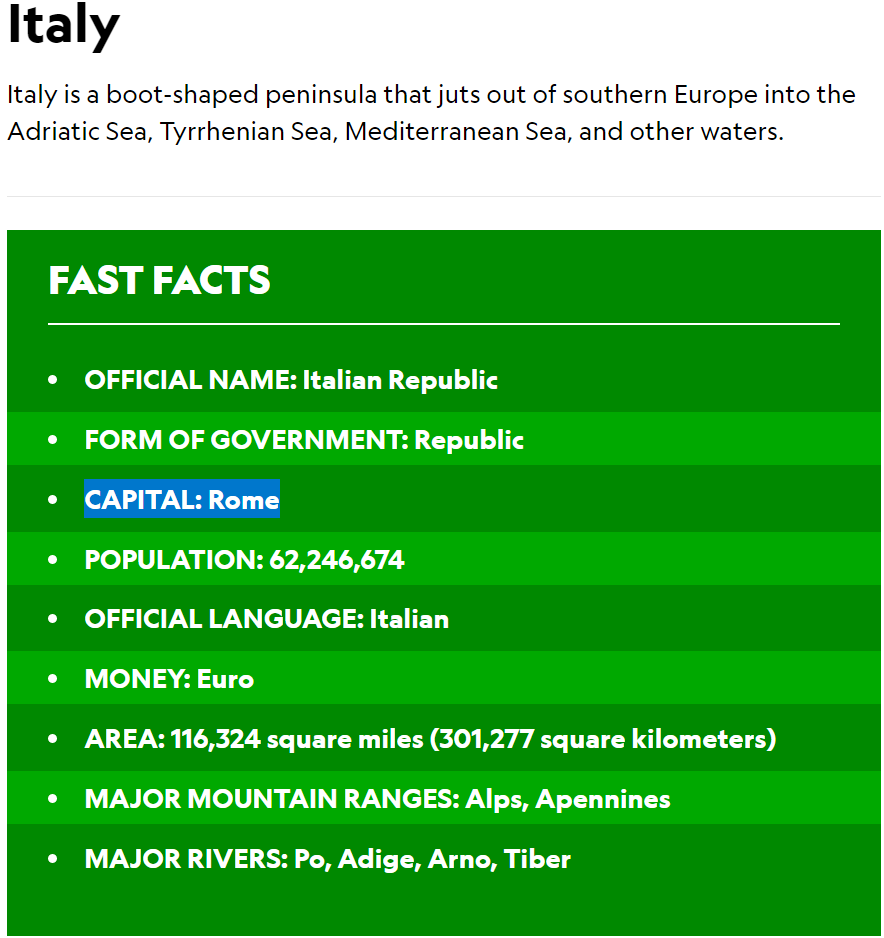 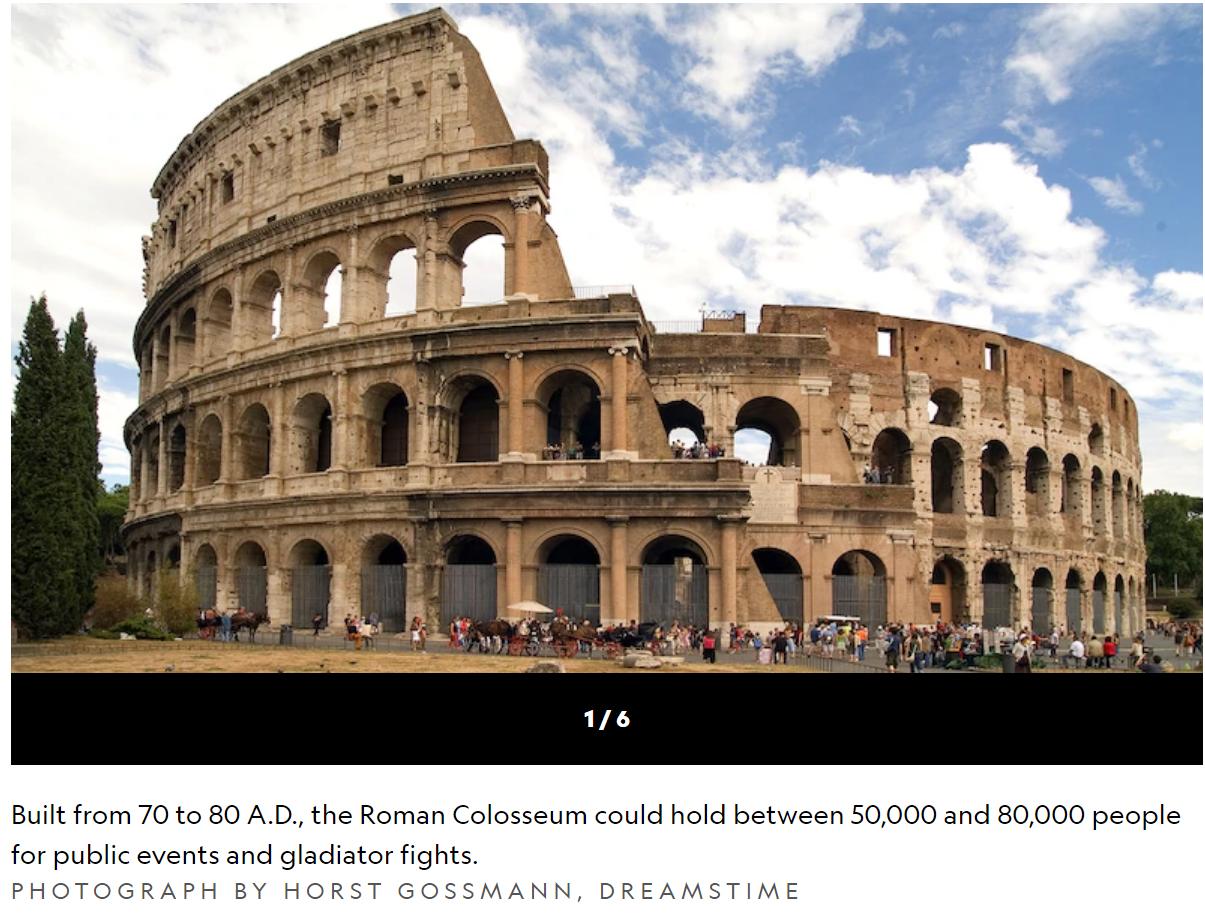 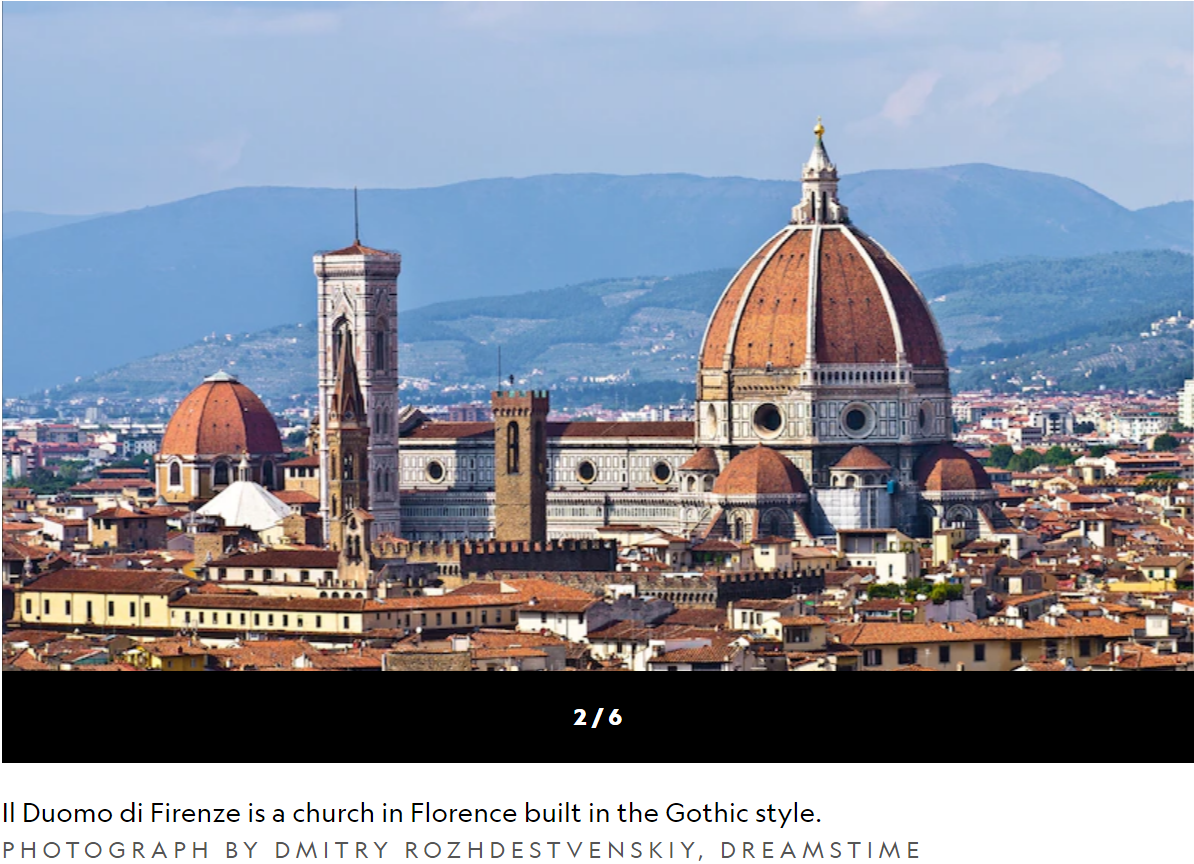 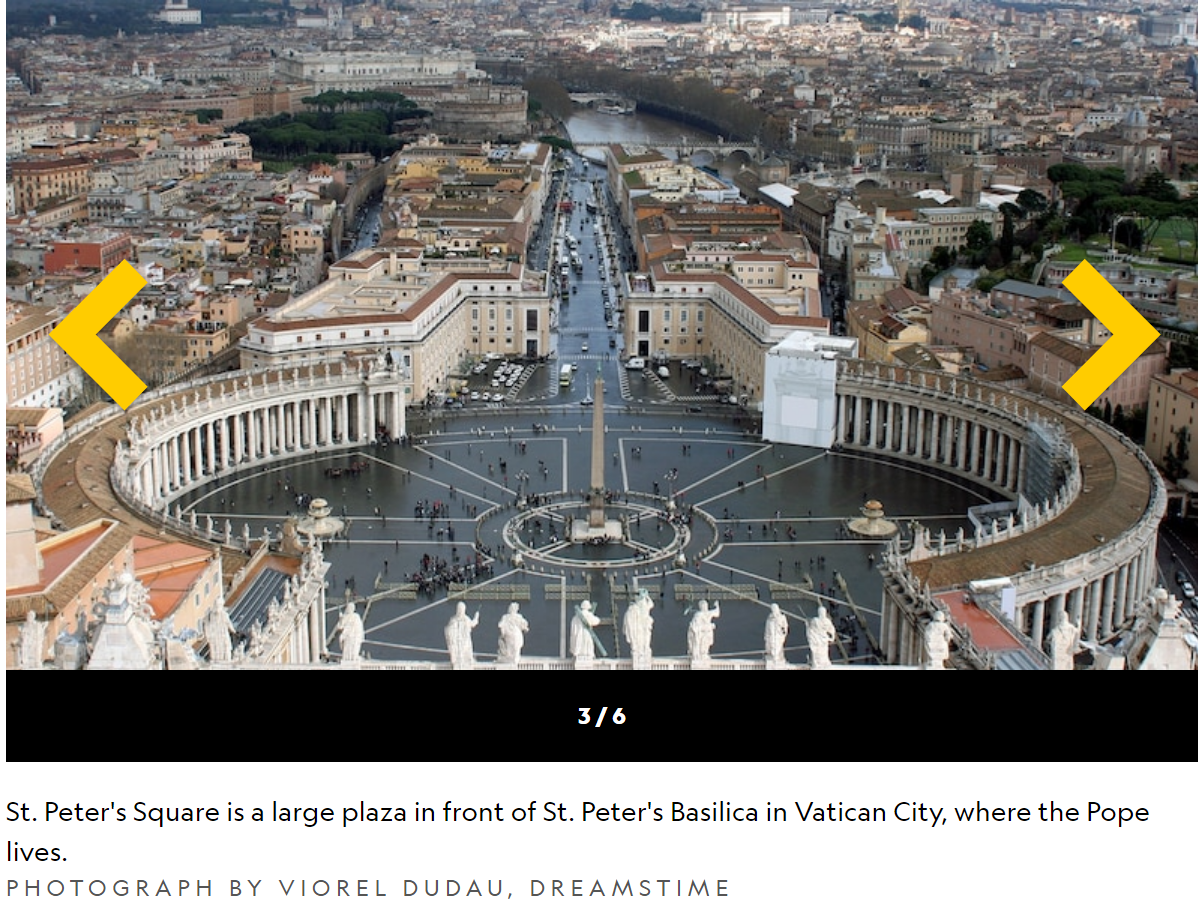 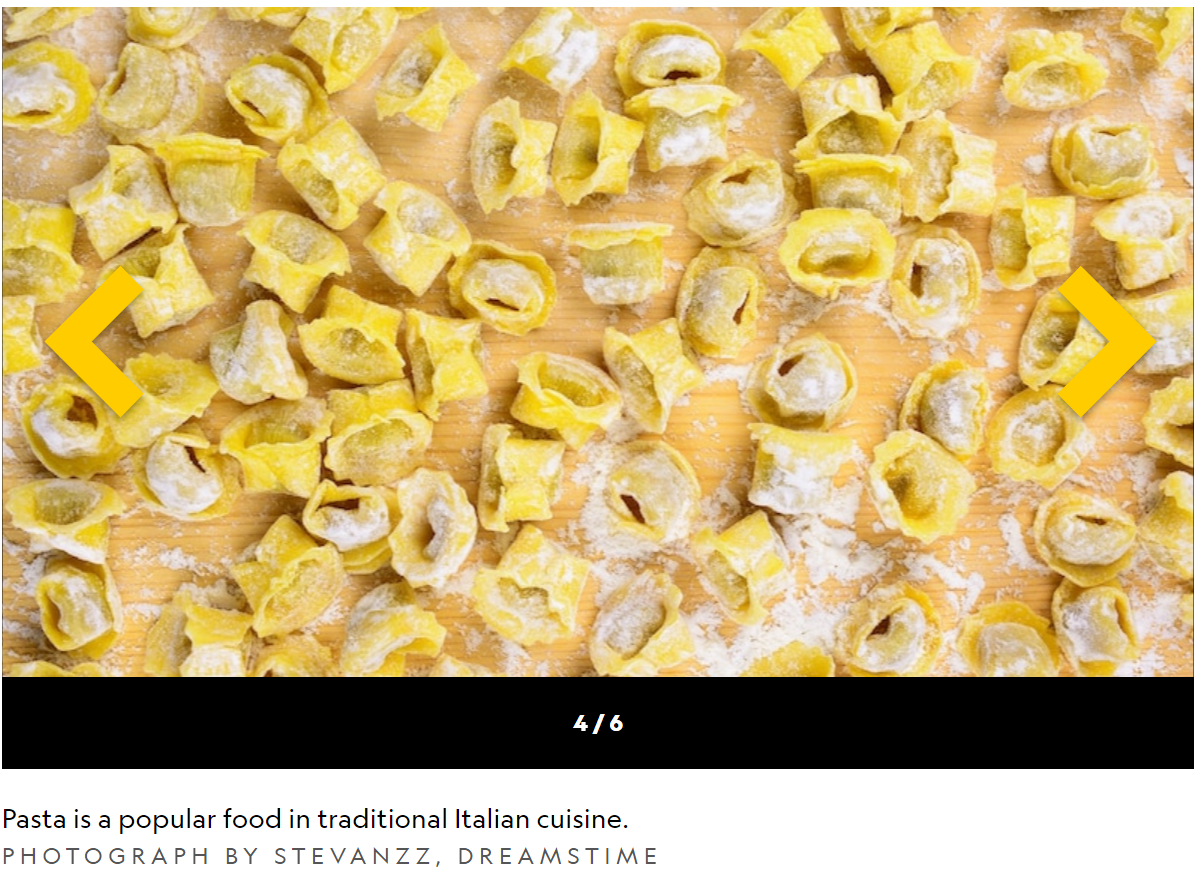 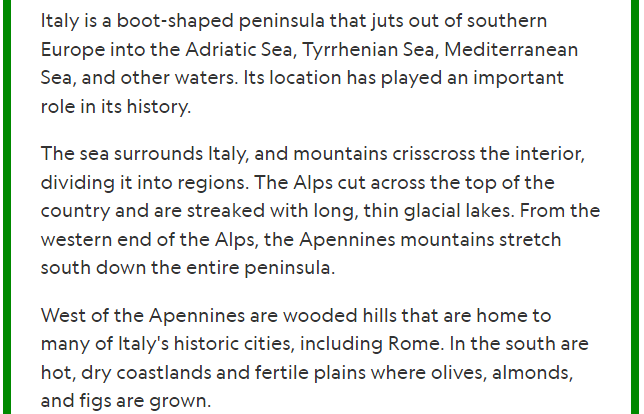 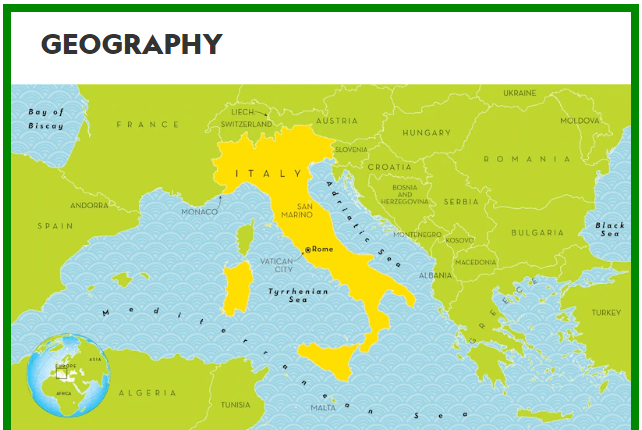 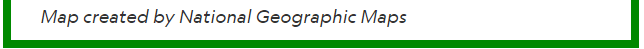 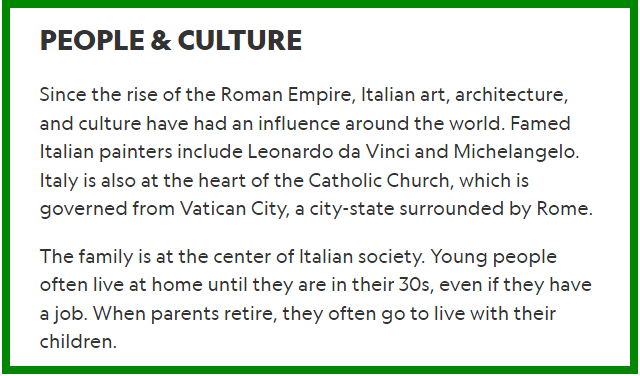 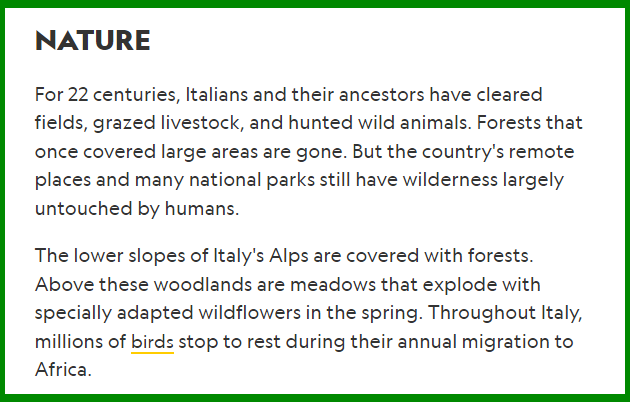 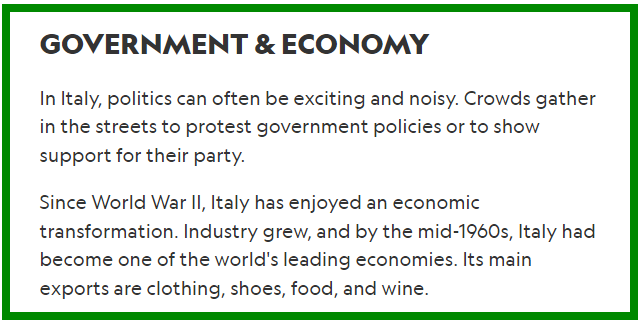 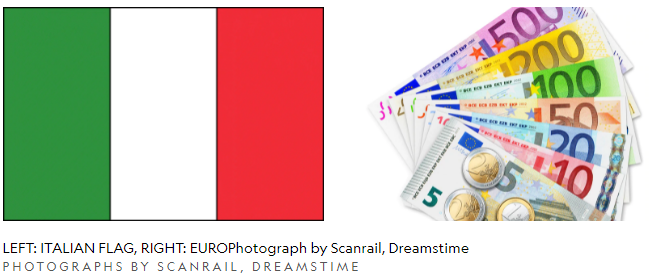 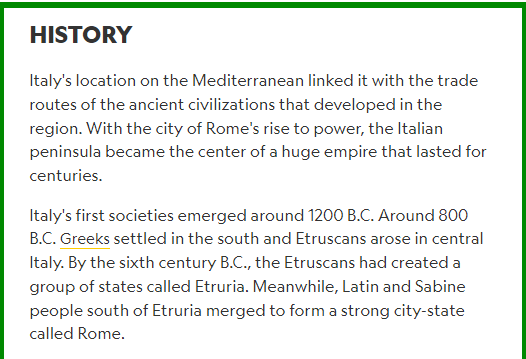 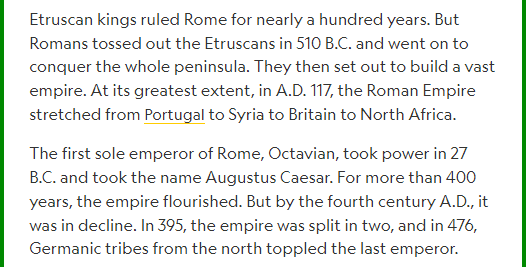 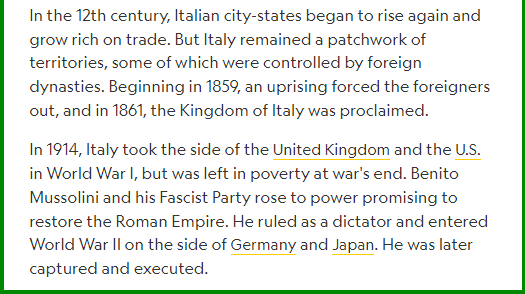 This is Sicily
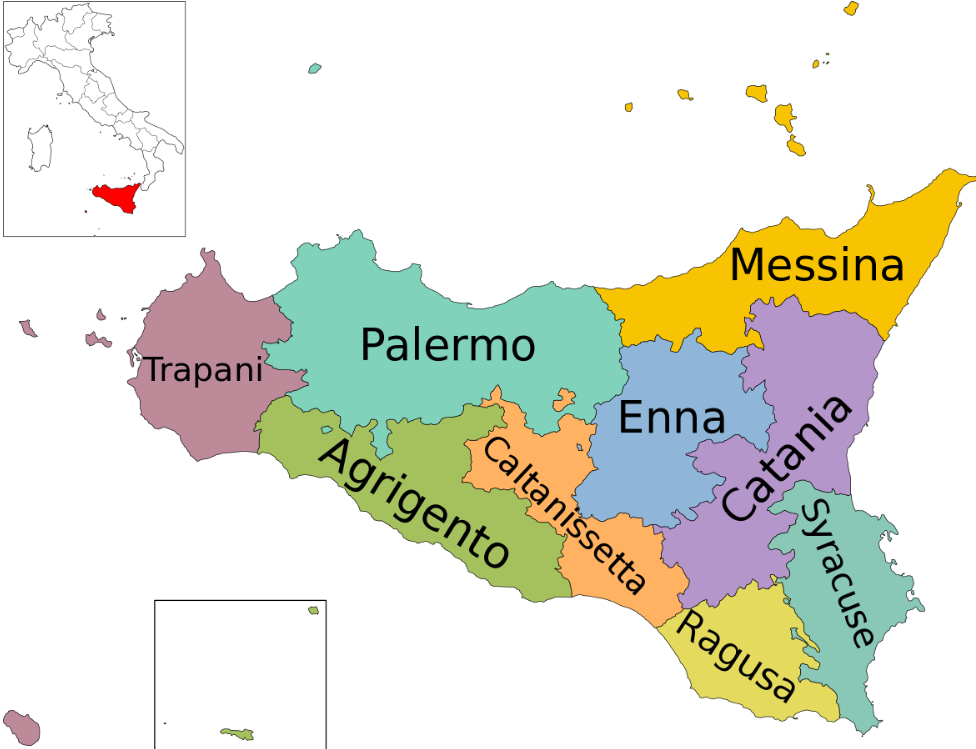 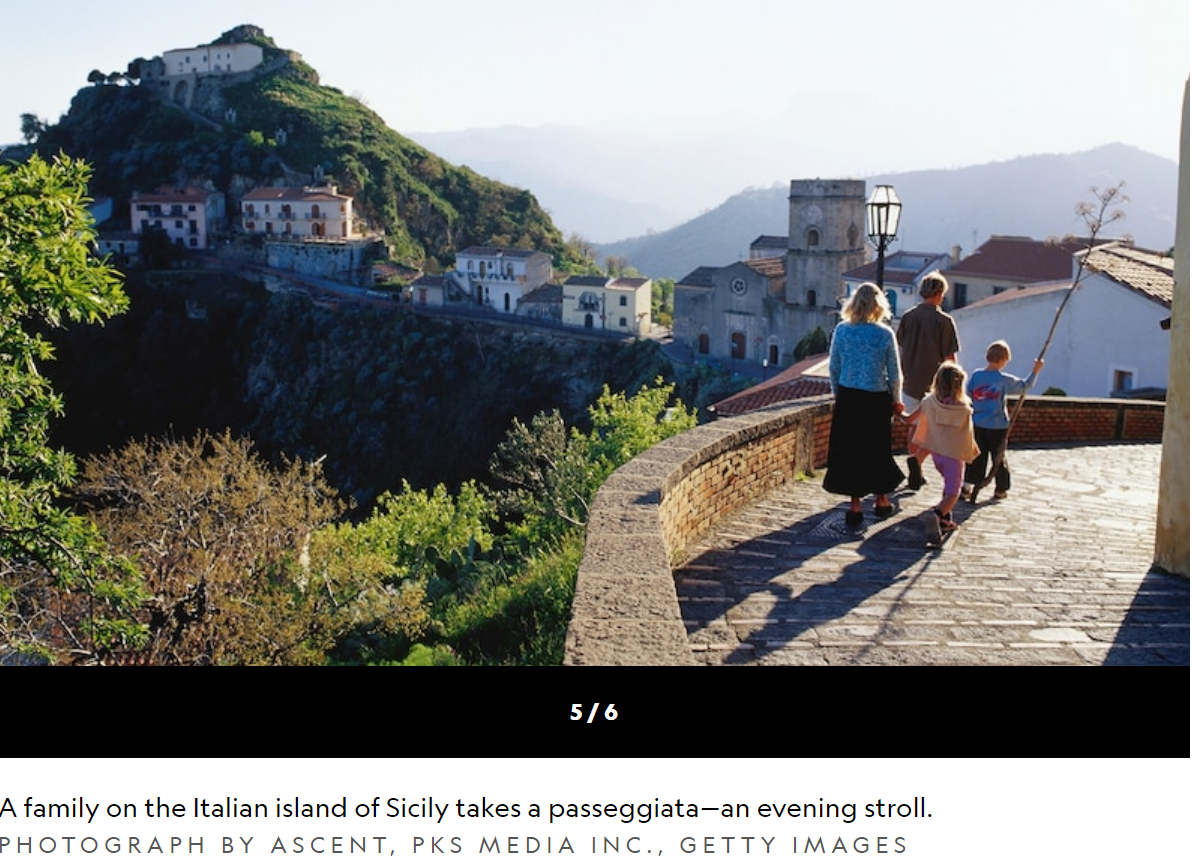 The quizzes we did online:			Round 1 – beginners 			https://www.triviaquestionquiz.com/italian-trivia-questions					https://www.understandingitaly.com/quiz-01.html			Round 2 – experts			https://www.beelovedcity.com/italy-quiz
Thank you for your attention!
Erasmus+ Club
3rd Primary School of Pylaia